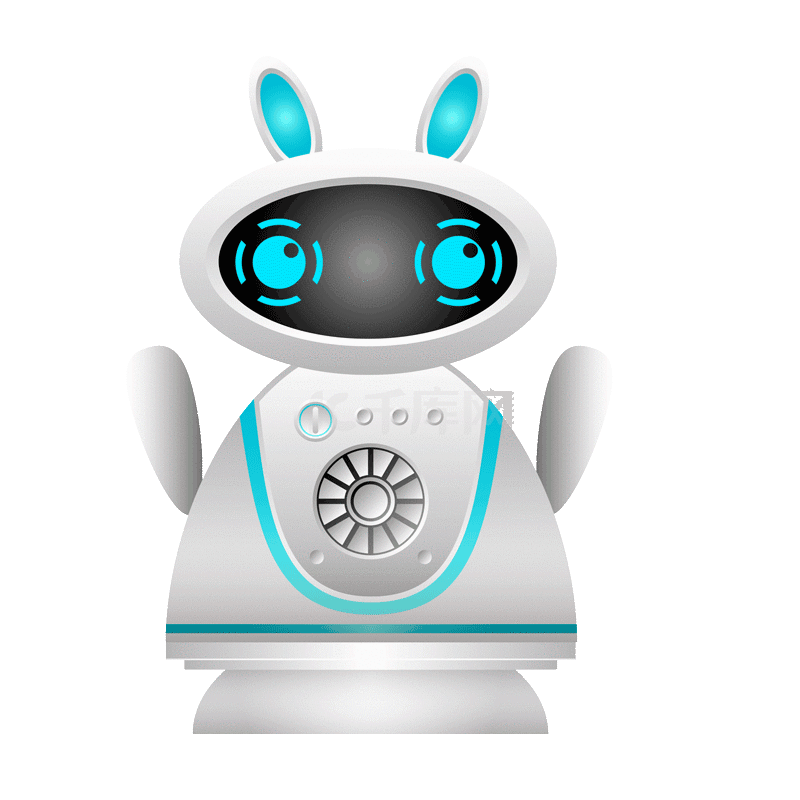 第二十六届
中国机器人及人工智能大赛宣讲会
China Robotics and Artificial Intelligence Competition
教务处
主   办：
机电工程学院
承   办：
郄龙飞、马秀清
负责人：
联系人：
张俊伟
01
大赛简介
目录
02
大赛规则、赛制解读
contents
03
技术支持
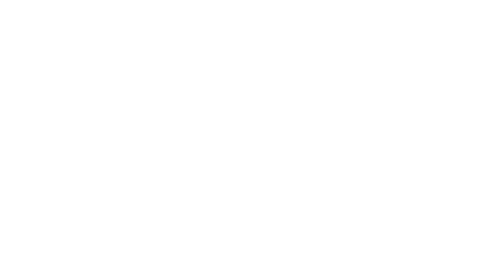 04
答疑
01 大赛简介
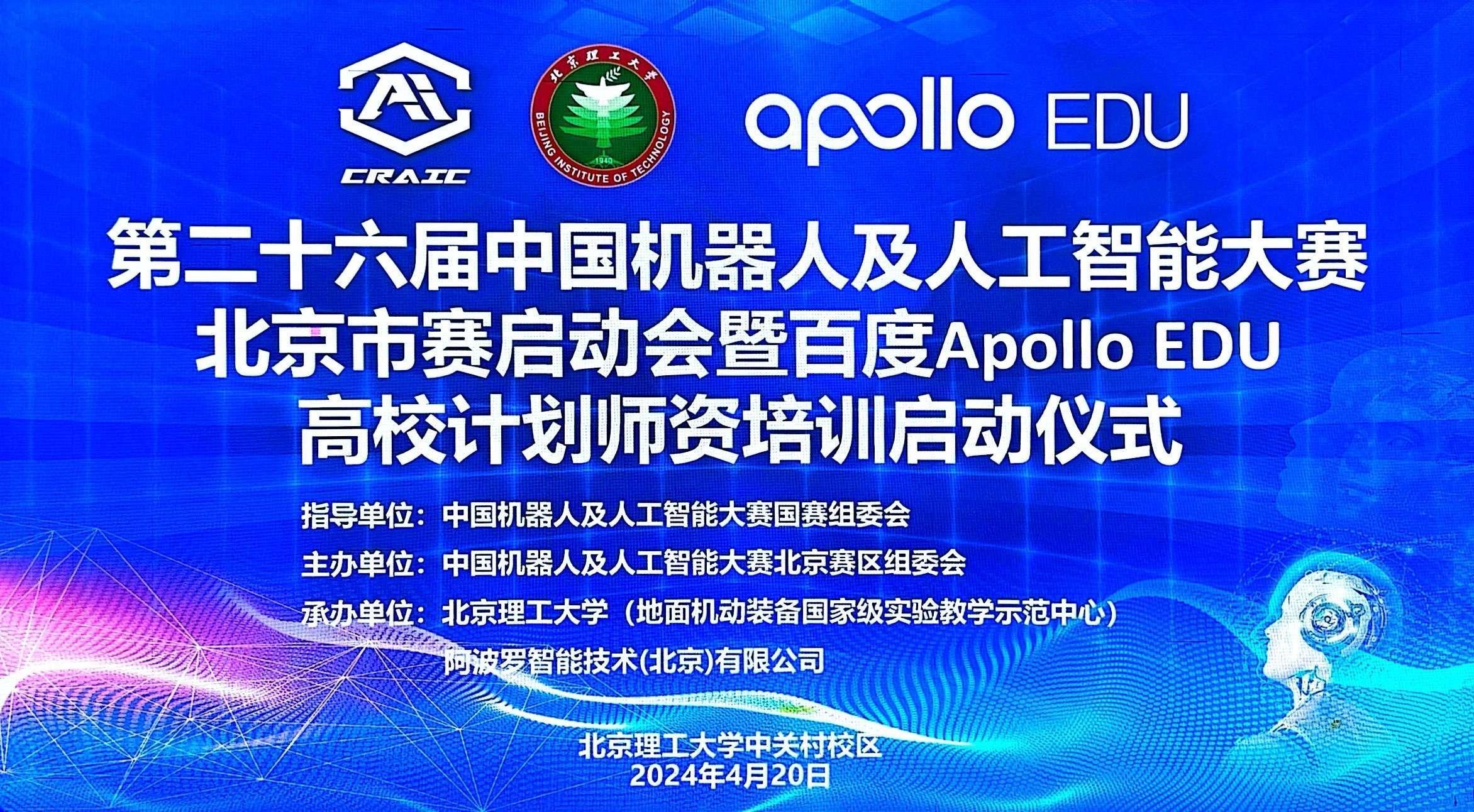 01 大赛简介
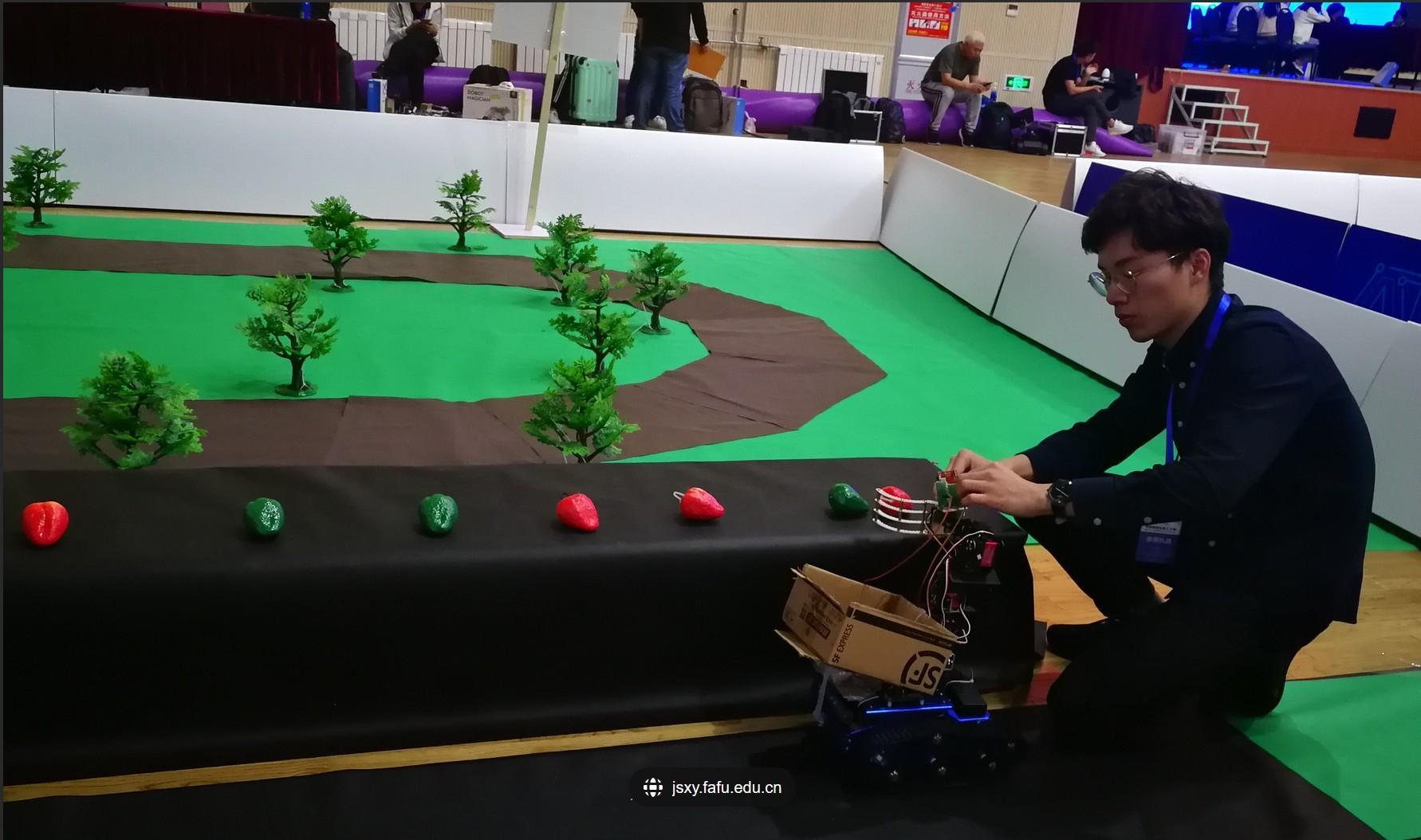 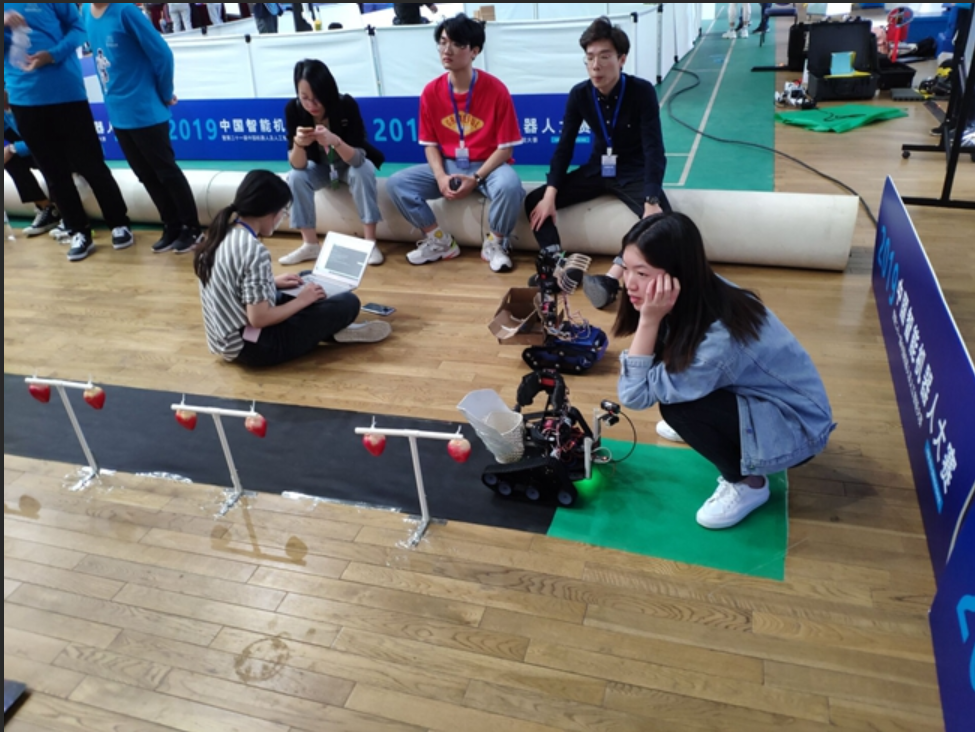 大赛介绍
中国机器人及人工智能大赛是一项历史悠久、影响广泛的全国性学科竞赛
大赛已列入中国高等教育学会发布的全国普通高等学校学科竞赛排行榜、全国普通高校大学生竞赛分析报告
大赛主题：“人工智能+”和“机器人+”
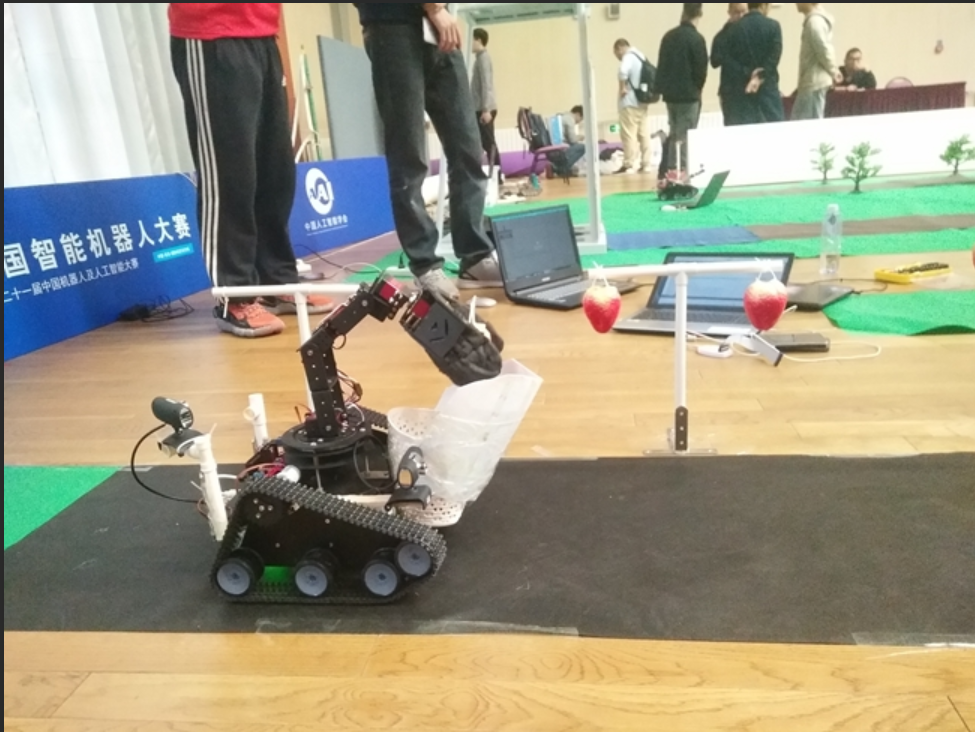 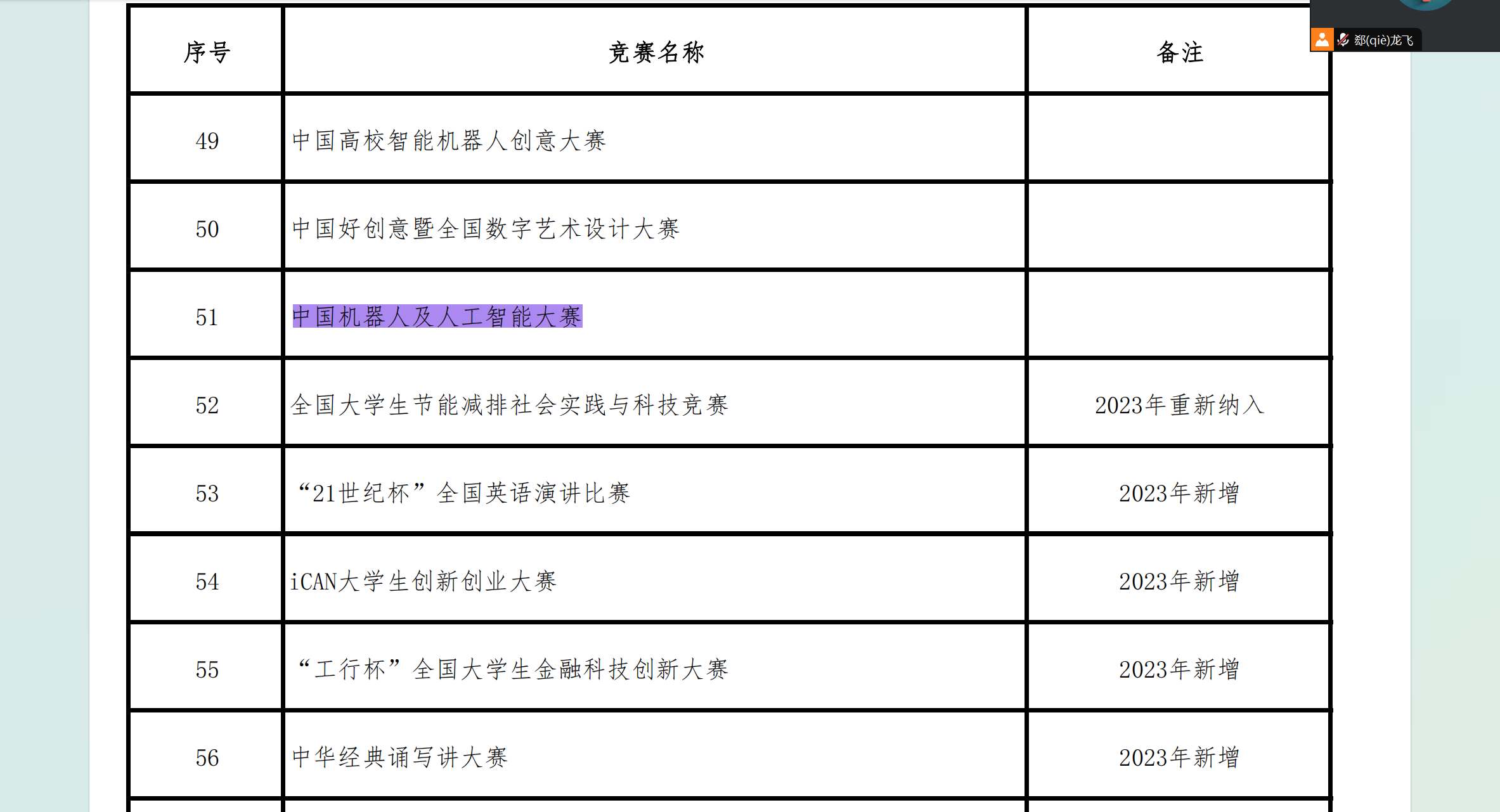 01 大赛简介
BRTV报导
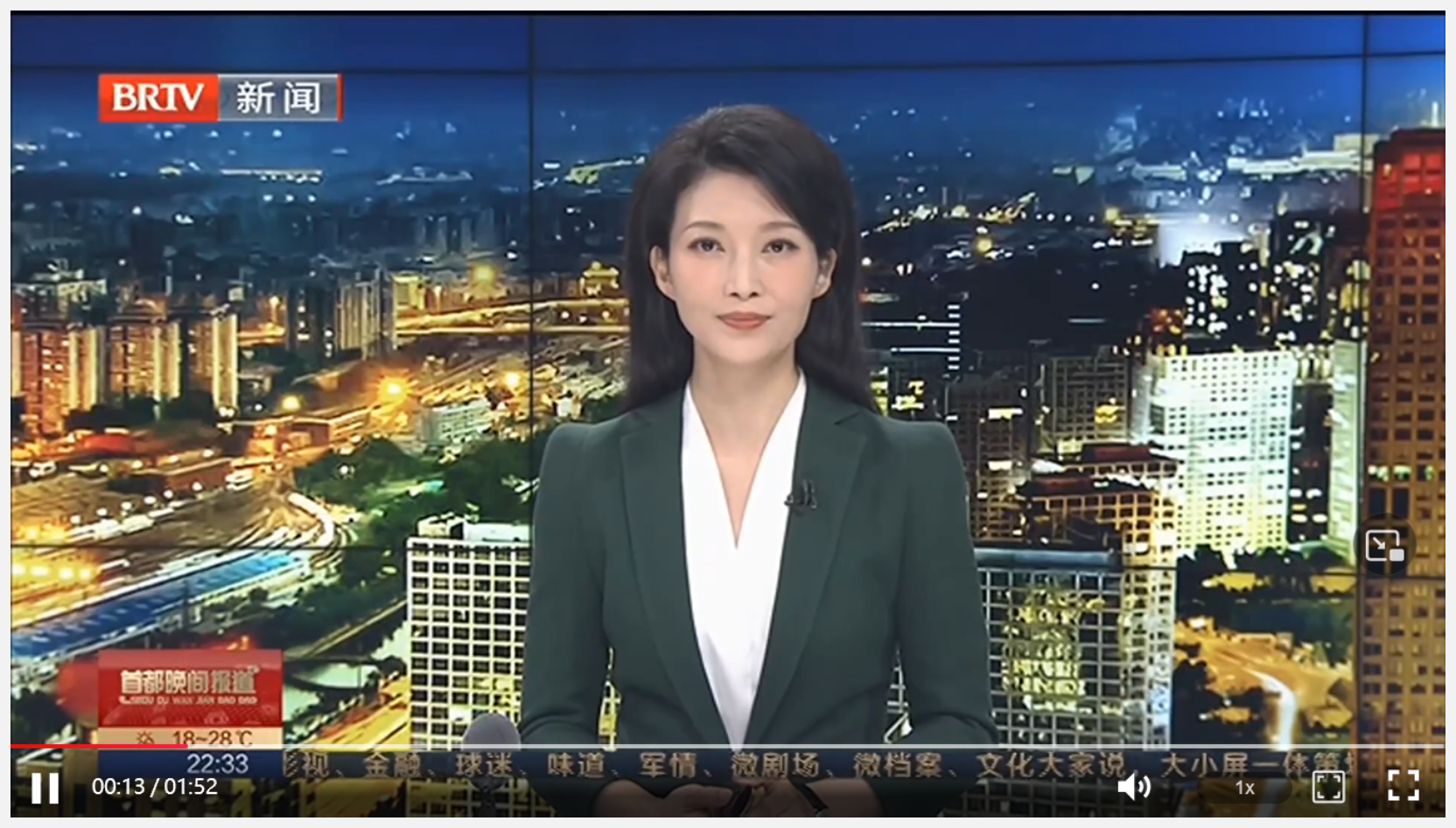 01 大赛简介
CCTV4报导
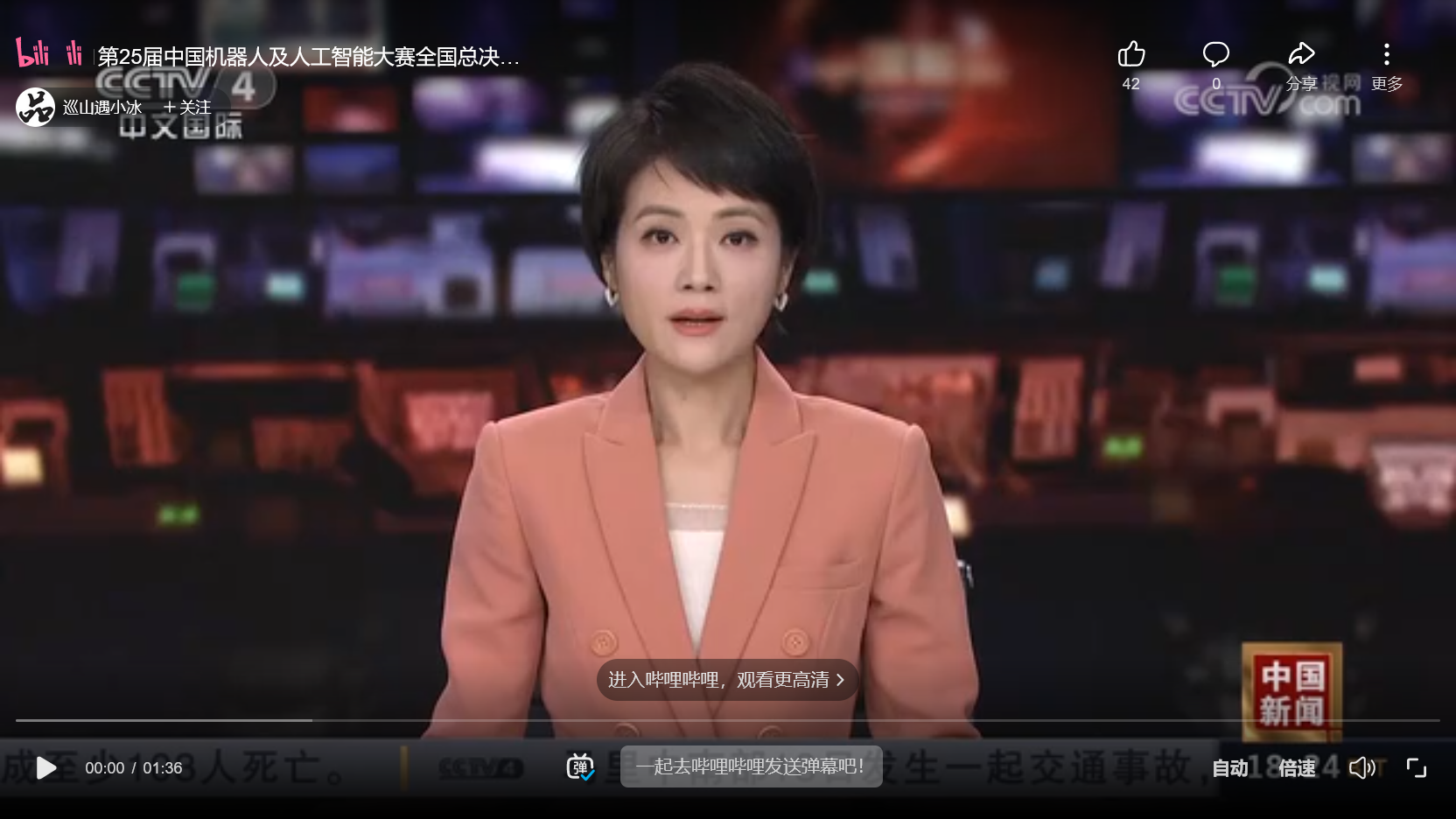 01 大赛简介
CCTV13报导
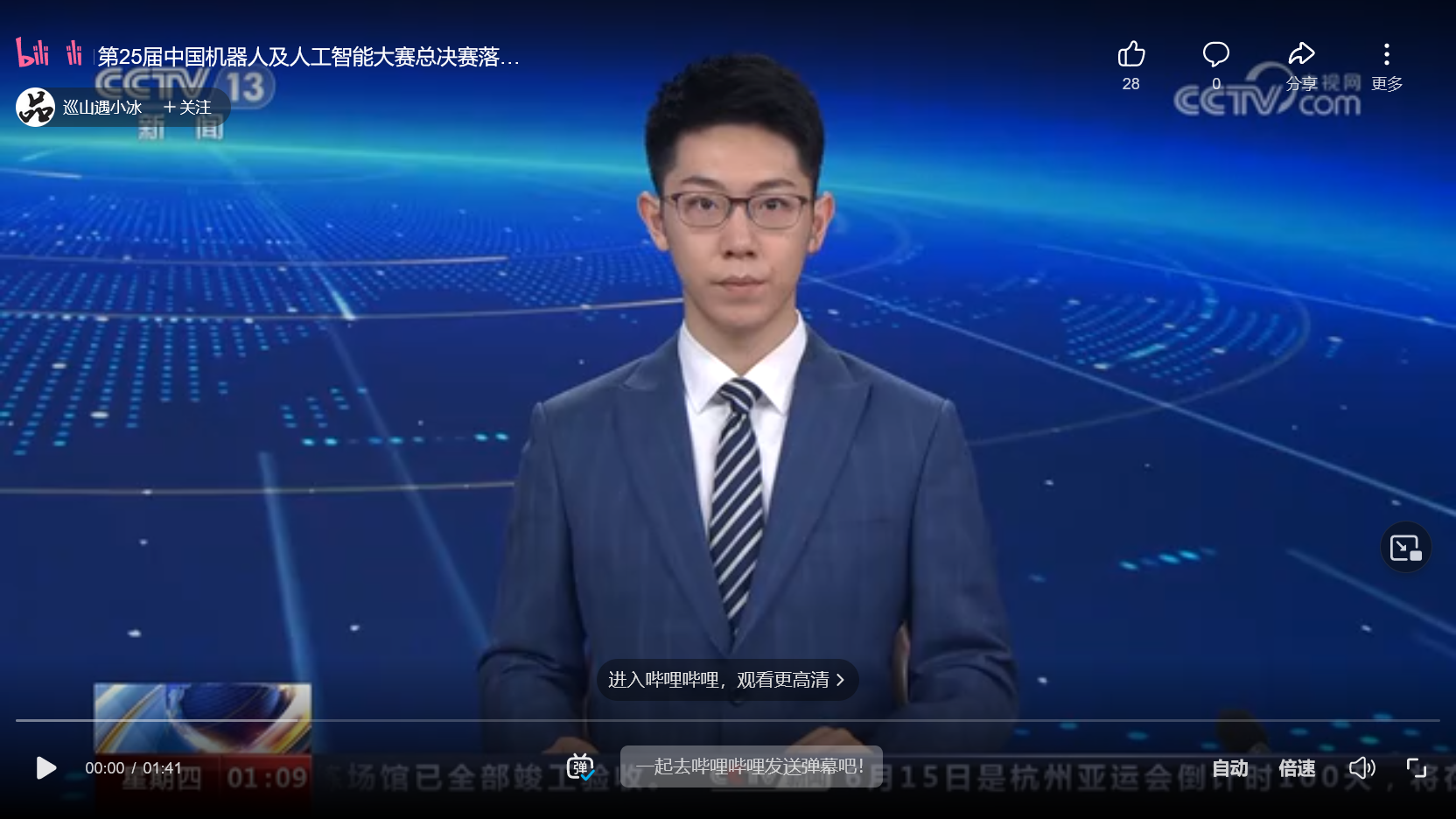 02 大赛规则、赛制解读
CRAIC2024比赛项目
机器人创新赛
人工智能创新赛  （CRAIC2023，国二）
智能文化创意创新赛 （CRAIC2023，国一）
智能制造数字孪生创新赛
智能家电创新赛
机器人舞蹈赛（多足异形）、
机器人舞蹈赛（仿人单人、仿人多人）
(提交PPT即可，不需要提交实物)
① 创新赛
② 应用赛
比赛项目
③ 竞技赛
④ 挑战赛
《关于举办第二十六届中国机器人及人工智能大赛（北京区域赛）的通知-2号文件》
02 大赛规则、赛制解读
CRAIC2024比赛项目
机器人应用赛（百度 Apollo 城市道路自动驾驶）
机器人应用赛（城市道路识别）（CRAIC2023，国一）
机器人应用赛（智能巡检）
机器人应用赛（智能驾驶）
机器人应用赛（智慧农业）（CRAIC2023，国二）
机器人应用赛（智能家居服务）
机器人应用赛（四足急速物流）
机器人应用赛（智能产线应用场景）
机器人应用赛（智能餐饮服务）
机器人应用赛（智慧零售）
① 创新赛
② 应用赛
比赛项目
③ 竞技赛
④ 挑战赛
02 大赛规则、赛制解读
CRAIC2024比赛项目
① 创新赛
机器人竞技赛（Simuro 足球）
机器人竞技赛（格斗）
机器人竞技赛（仿人短跑、障碍跑、不规则地形、点球）
机器人竞技赛（iLoboke 足球）
② 应用赛
比赛项目
③ 竞技赛
④ 挑战赛
02 大赛规则、赛制解读
CRAIC2024比赛项目
机器人任务挑战赛（Aelos/Roban 人形标准平台、Roban 人形标准平台虚拟仿真）
机器人任务挑战赛（小型桌面级）
机器人任务挑战赛（全地形自适应机器人设计）
机器人任务挑战赛(自主巡航、目标射击)
机器人任务挑战赛（微型无人机）
机器人任务挑战赛（无人协同系统）
机器人任务挑战赛（智慧药房）（CRAIC2023，国三）
机器人任务挑战赛（四足仿生中型、四足仿生小型）
机器人任务挑战赛（无人车室外场景）
机器人任务挑战赛（复合机器人月球探索）
① 创新赛
② 应用赛
比赛项目
③ 竞技赛
④ 挑战赛
02 大赛规则、赛制解读
CRAIC2024比赛项目
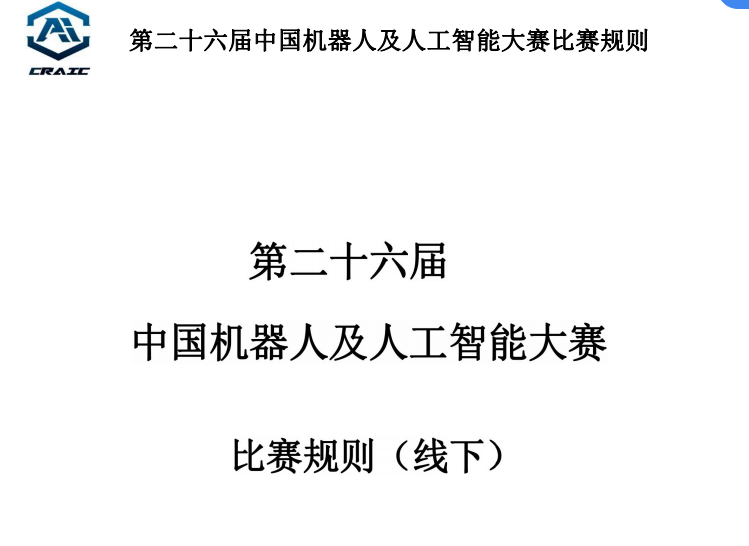 https://rosit.gitee.io/Markdown/Match/CRAIC2024.html
02 大赛规则、赛制解读
CRAIC2023参赛情况
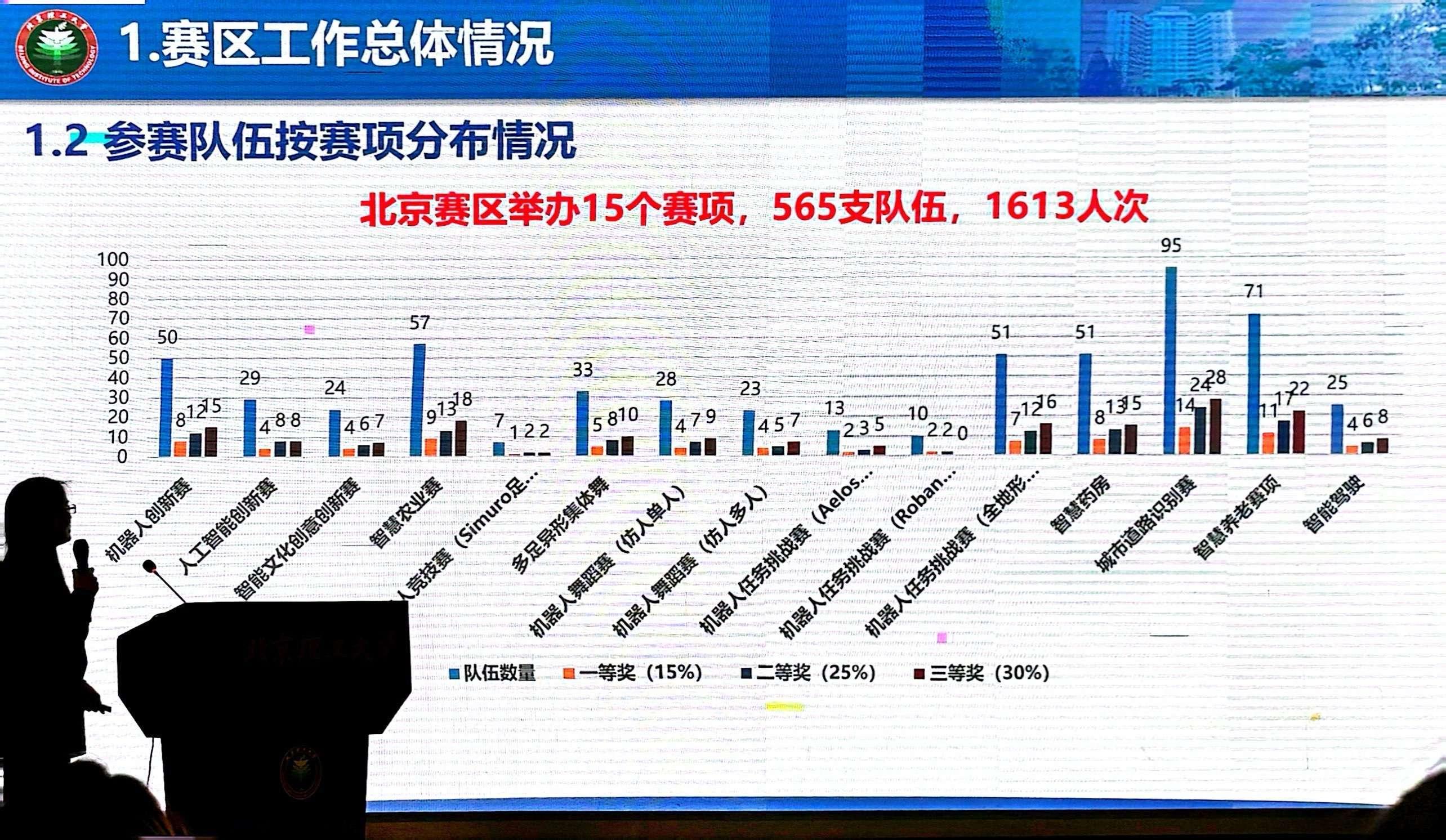 02 大赛规则、赛制解读
CRAIC2023参赛情况
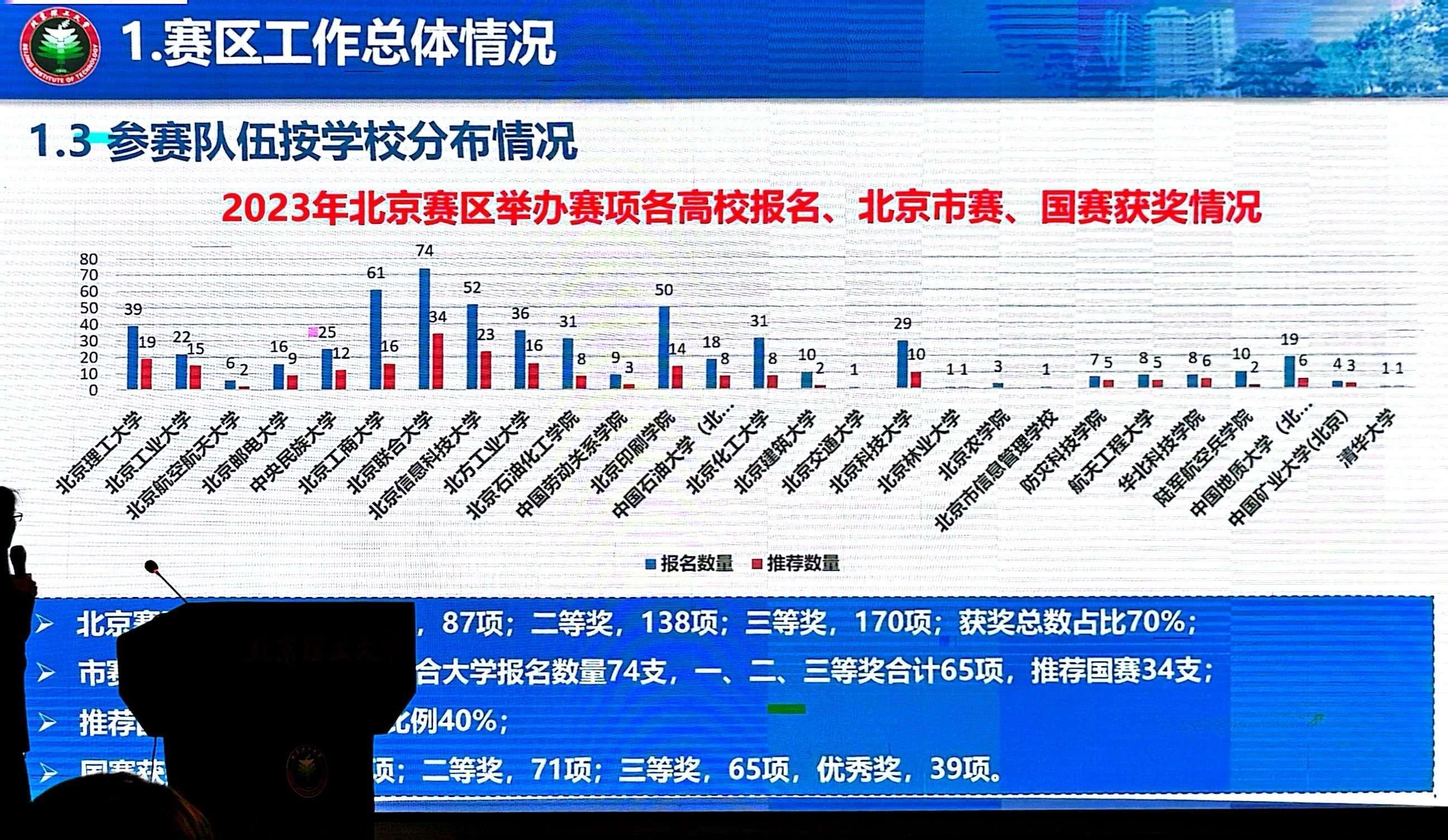 02 大赛规则、赛制解读
CRAIC2023获奖情况
北京市赛一等奖4项、二等奖4项、三等奖5项
全国决赛一等奖2项、二等奖2项、三等奖1项
02 大赛规则、赛制解读
CRAIC2023获奖情况
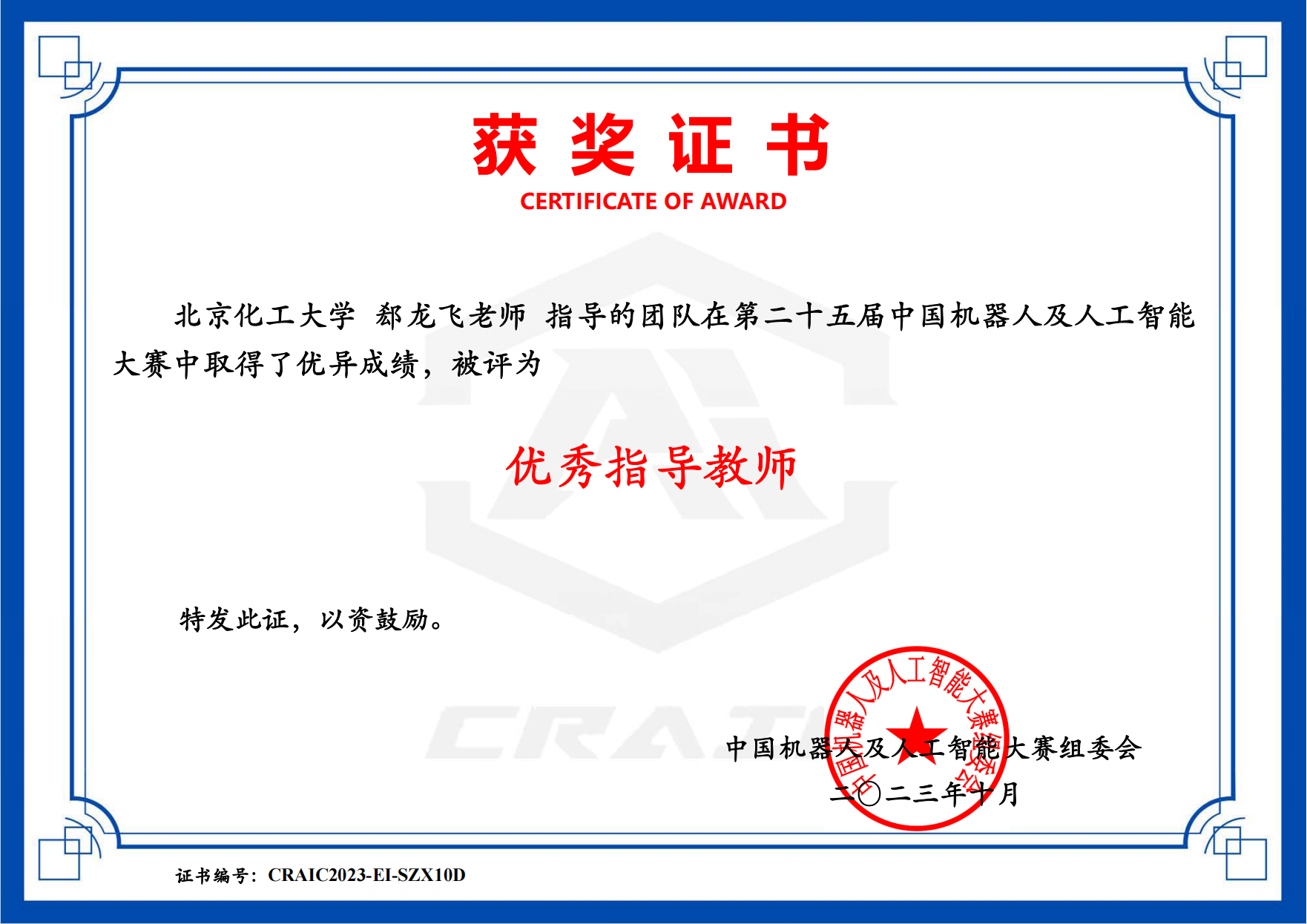 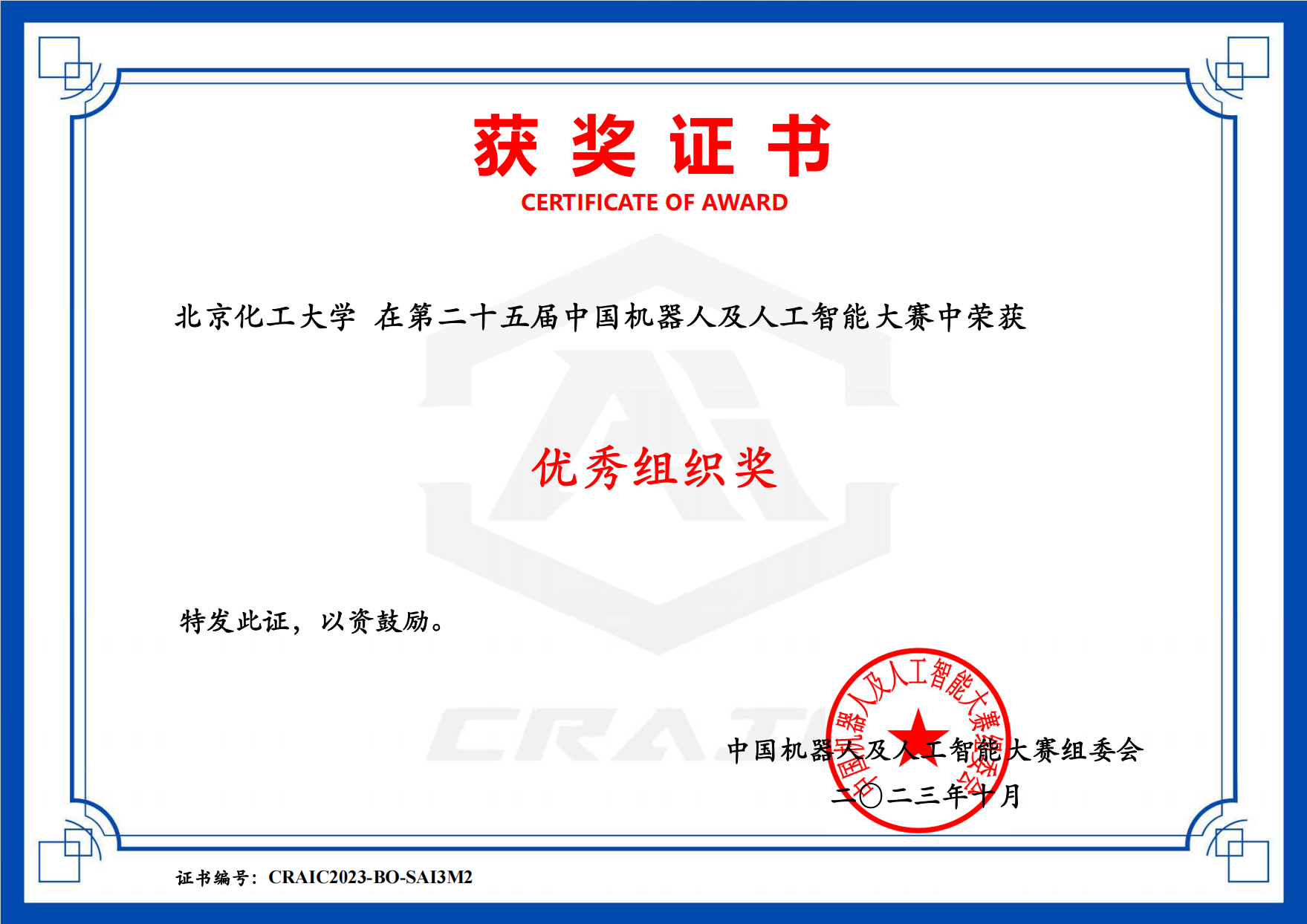 02 大赛规则、赛制解读
CRAIC2024比赛时间
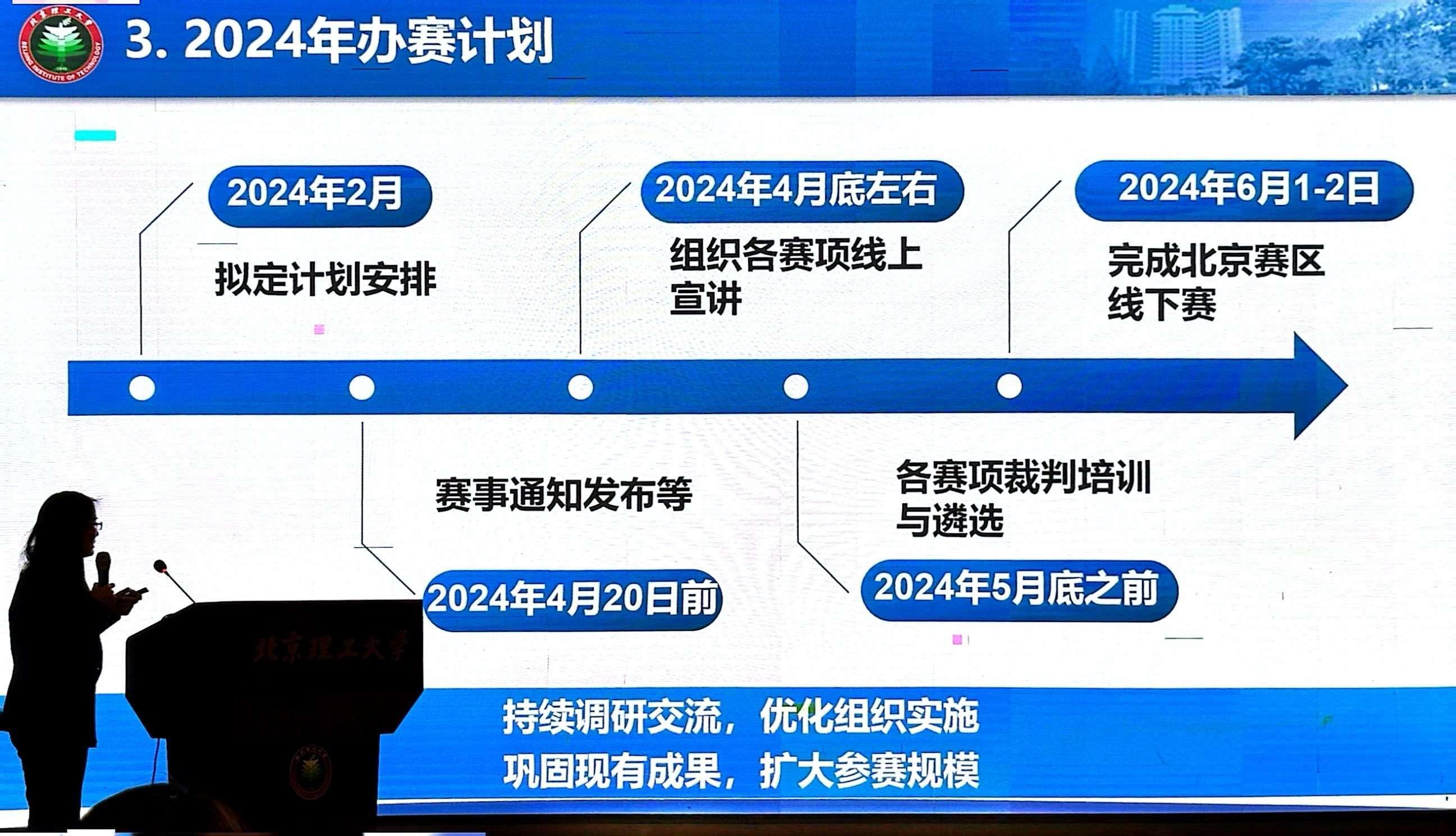 02 大赛规则、赛制解读
CRAIC2024信息获取
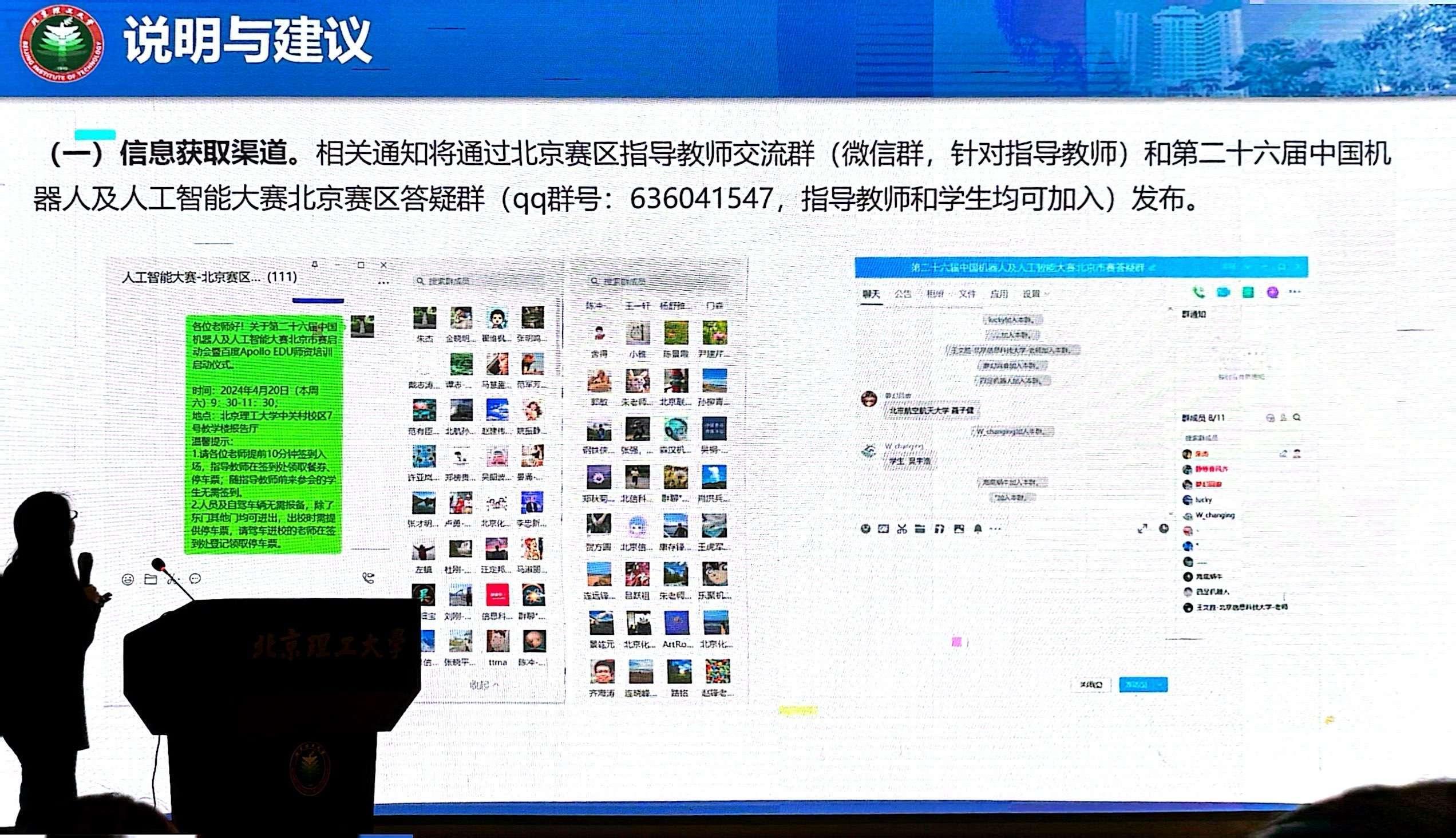 02 大赛规则、赛制解读
CRAIC2024奖项设置
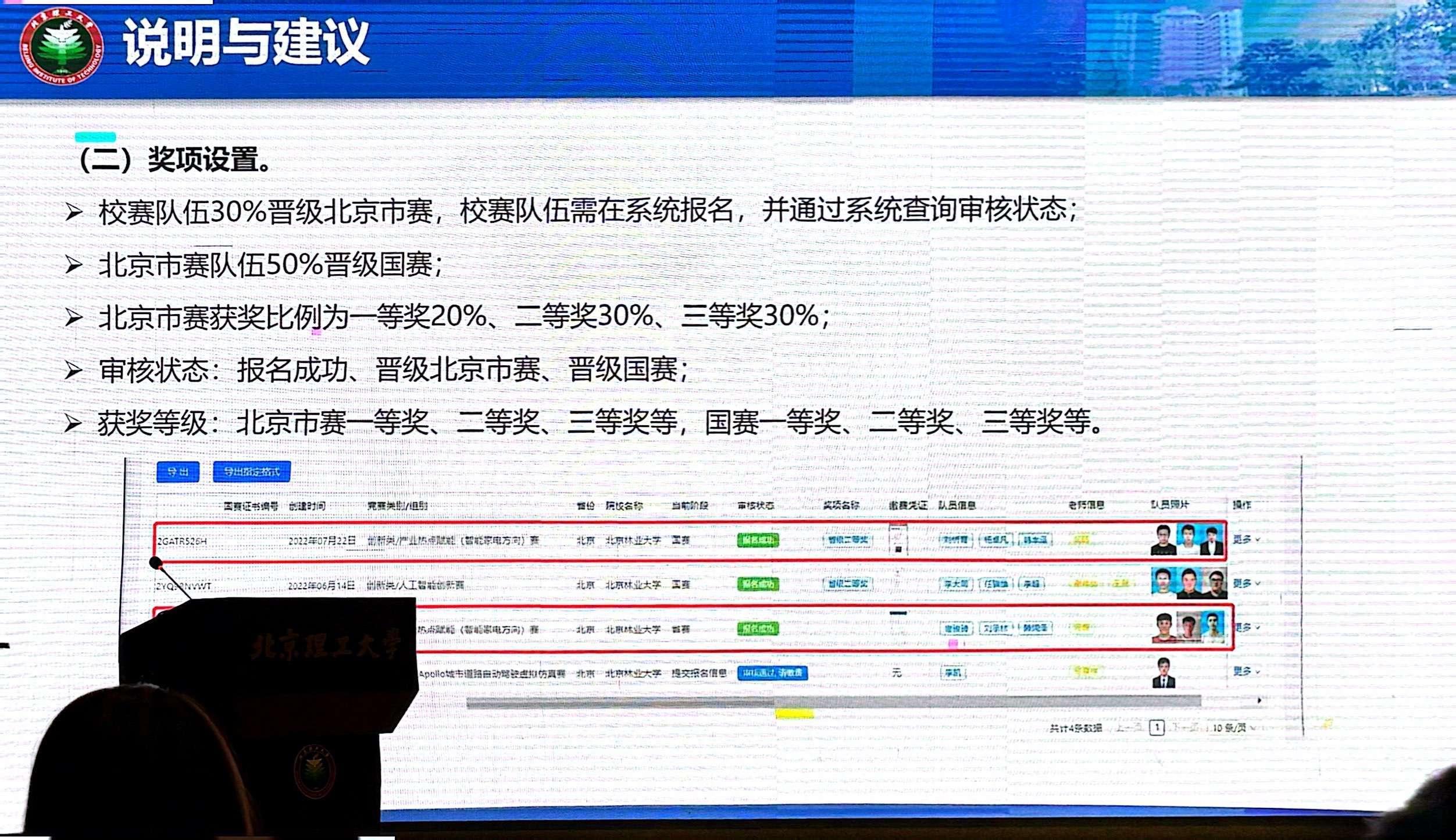 02 大赛规则、赛制解读
CRAIC2024比赛说明
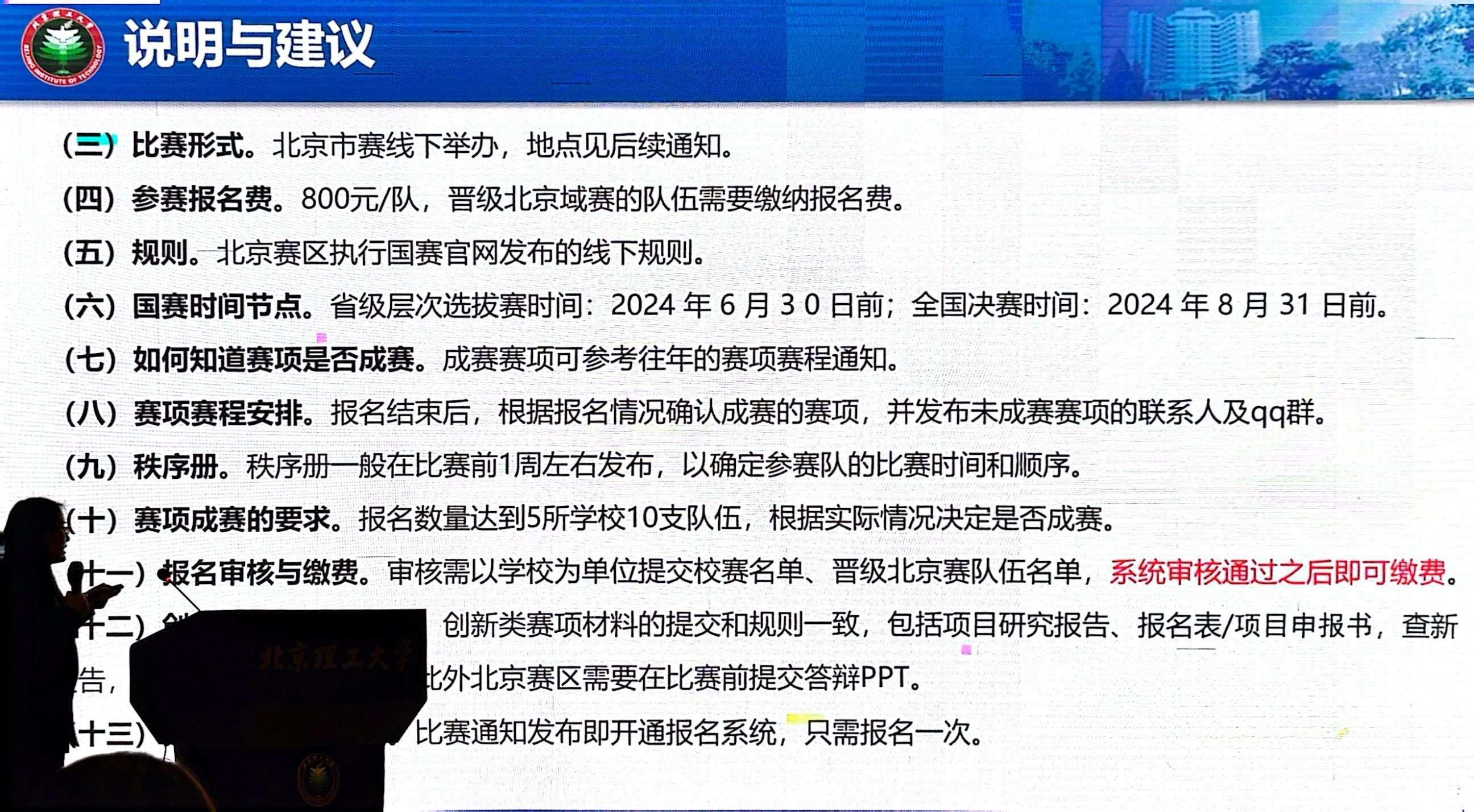 02 大赛规则、赛制解读
CRAIC2024报名演示
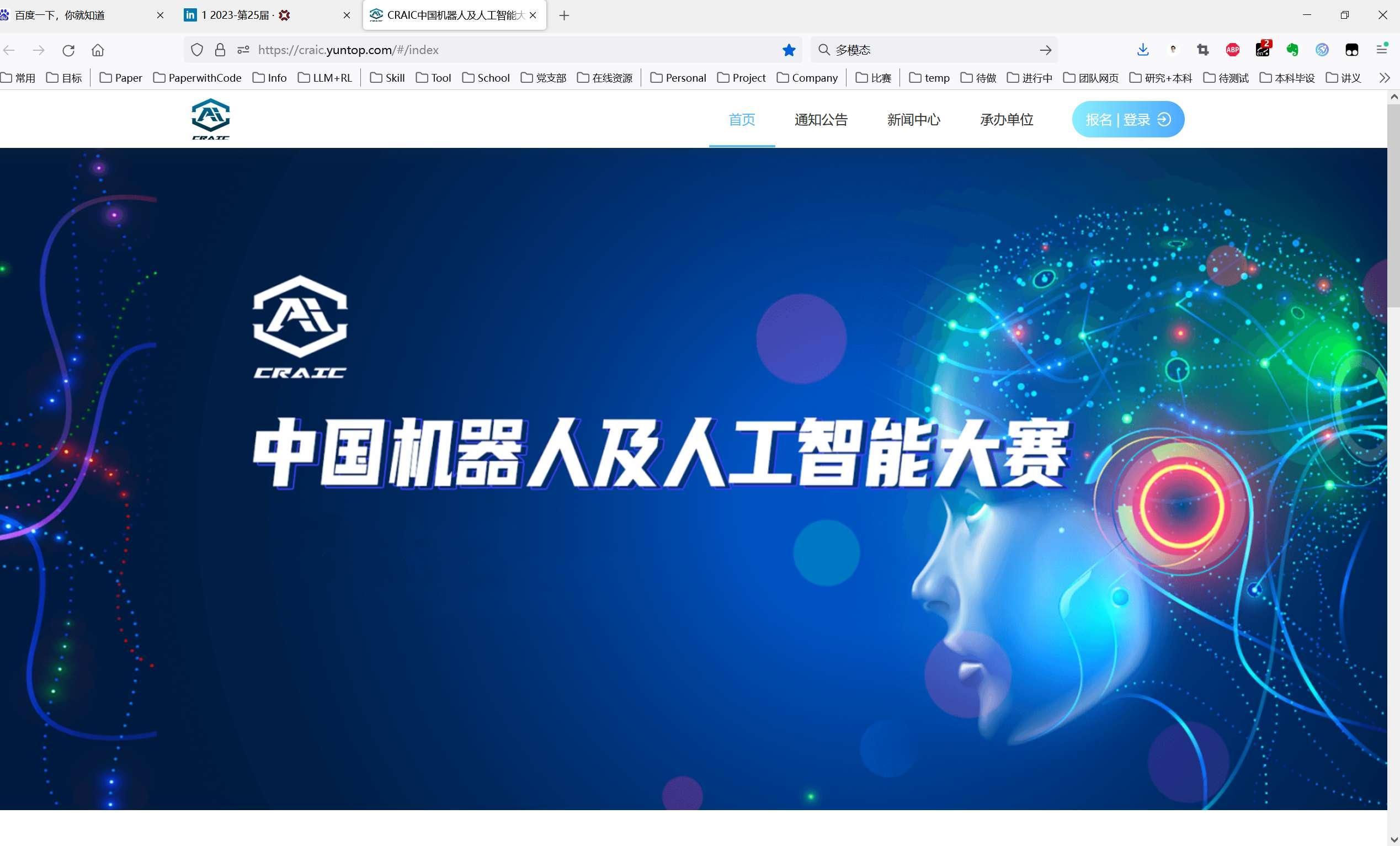 03 技术支持
竞赛平台：https://rosit.gitee.io/
机器人运动控制指导
Arduino、STM32
郄龙飞、马秀清
郄龙飞、竞赛平台
ROS、OpenCV、YOLO
线上资源
郄龙飞
竞赛平台
04 答疑
欢 迎 提 问